Кто курит табак, 
тот себе враг.
Приходько Татьяна Тарасовна
Всякий курящий должен знать  и помнить, что он отравляет не только себя, но и других. Н.А.Семашко
"В объятиях табачного дыма "
Курение  табака  возникло  в  глубокой древности…
В Европу табак  попал  из Америки. Он  был  завезен Христофором  Колумбом в Испанию.
Вскоре  табак   из  Испании   попал   во Францию, куда  в качестве подарка королеве   Марии   Медичи   его    привез посол Жан Нико.  
Постепенно  курение  стало  путешествовать по Европе и дошло до России.
Первоначально активного распространения в России не получило.
И  только  при  Петре I появились первые табачные фабрики. Курение распространилось по всей стране.
Табак - как однолетнее, так и многолетнее растения семейства пасленовых. Описано около 70 видов табака, хотя для курения используется в основном два: собственно табак и махорка.
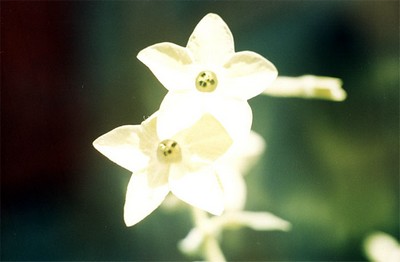 В обработанных фабричным способом листьях табака содержится:

 никотина - до 6%,
 углеводов - до 30%,
 органических кислот - до 17%,
 эфирных масел - до 2%,
 белковых соединений - до 13%.
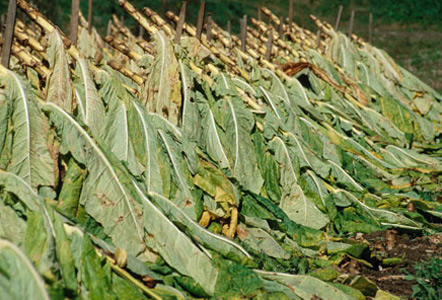 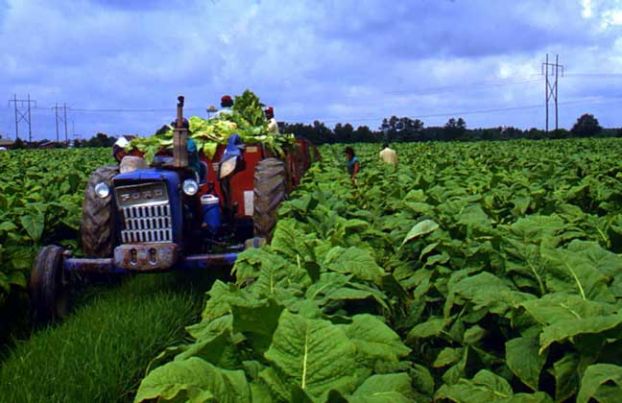 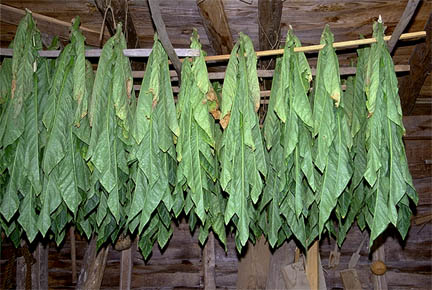 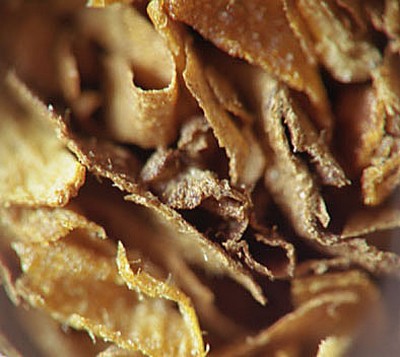 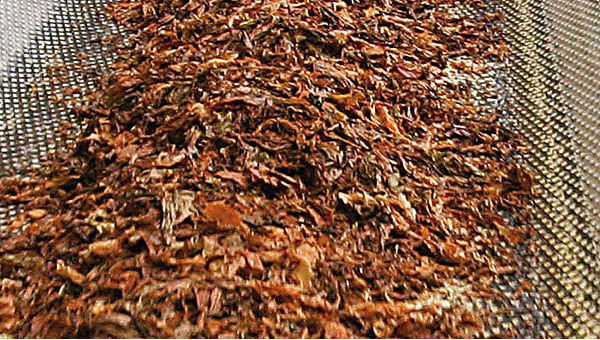 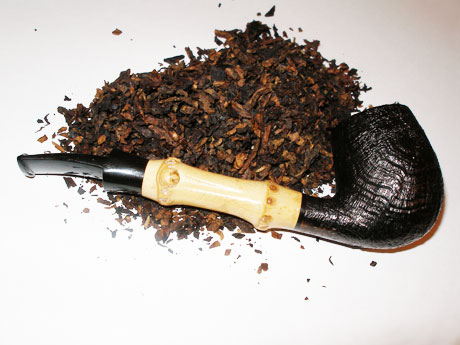 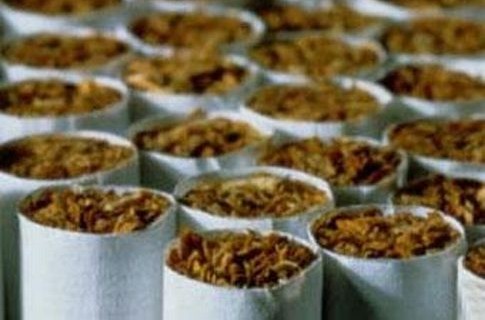 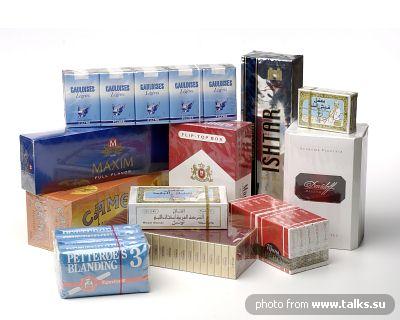 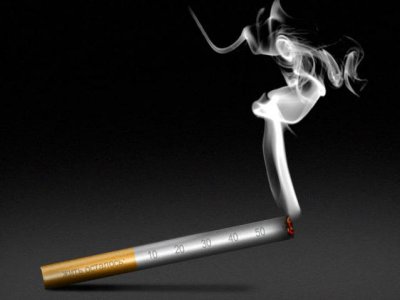 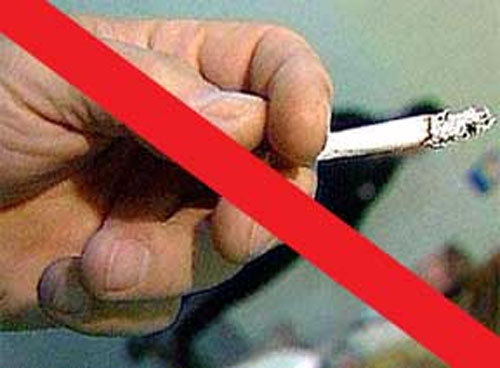 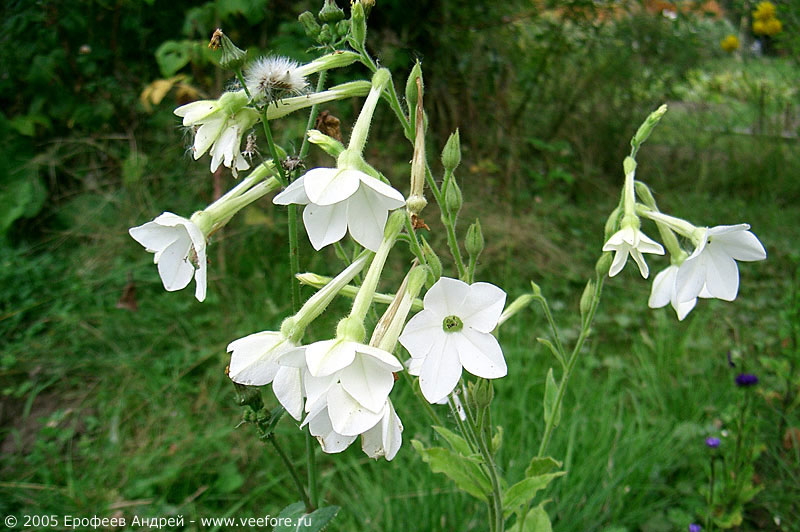 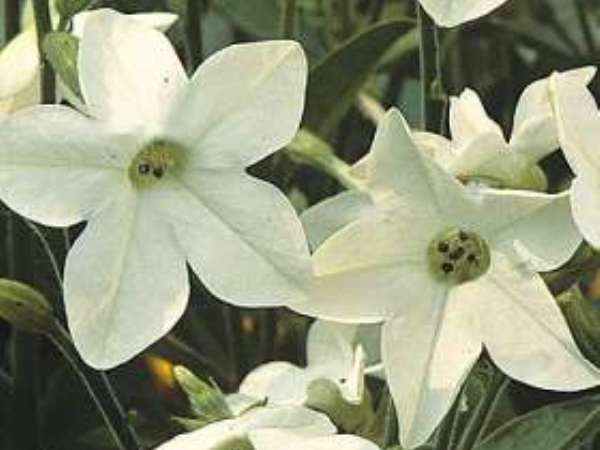 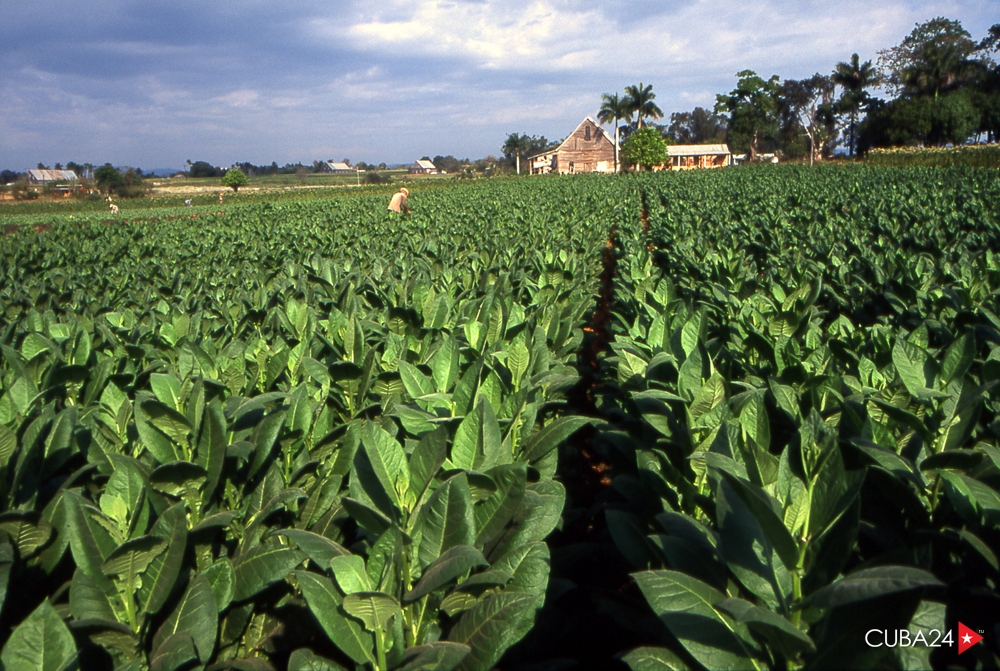 табак
Опасность курения
Рак легких, бронхит, заболевание сердца;

 Астма, нарушается зрение и слух; 

 Часто развивается рак губы, гортани, пищевода;


      Каждая выкуренная сигарета уносит 5 мин жизни.
Птицы (воробьи, голуби) погибают, если к их клюву всего лишь поднести стеклянную палочку, смоченную никотином;

   Кролик погибает от 1/4 капли никотина;

   Собака - от 1/2 капли;

    Для человека смертельная доза никотина составляет от 50 до 100 мг, или 2-3 капли.
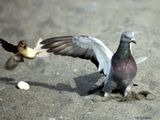 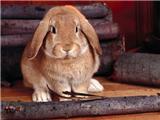 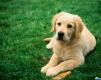 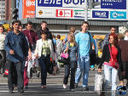 Социологические данные.
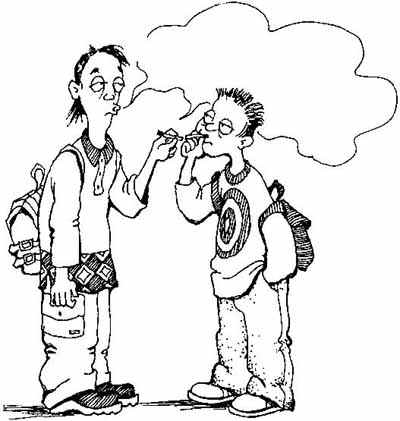 Установлено,
                   что в мире, курят

            50%мужчин;
            30%  женщин.

  Из  систематически  курящих  мужчин   
              17%  начали курить в 8-9 лет.
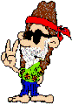 Дай закурить!
Мотивы, из – за которых подростки начинают курить:
За компанию
Потому что это модно
Из любопытства
Чтобы похудеть
Чтобы казаться взрослее
Здоровые лёгкие
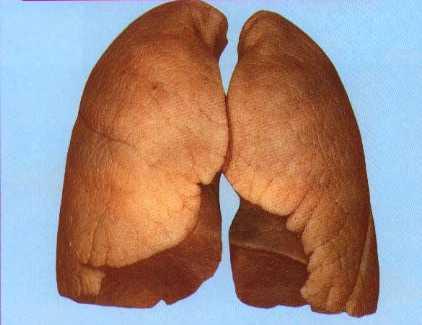 Легкие курильщика
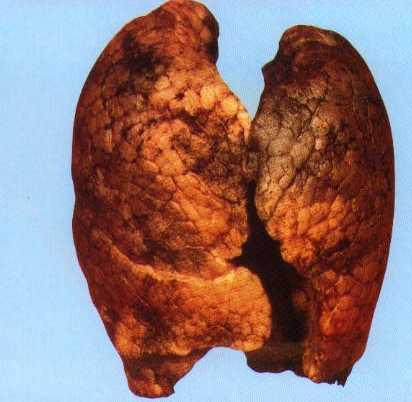 Легкие курильщика
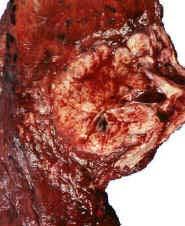 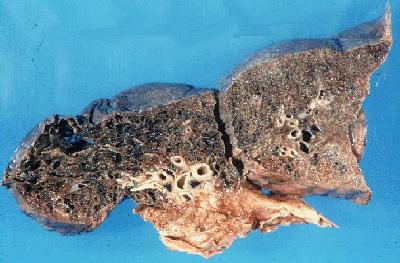 стаж 5 лет
стаж 10 лет
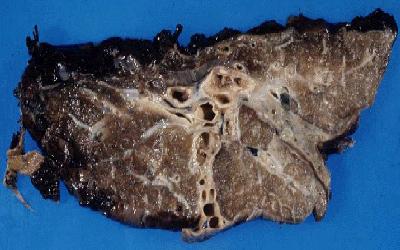 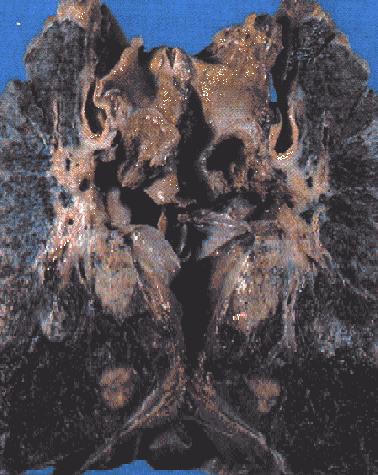 стаж 15 лет
стаж 25 лет
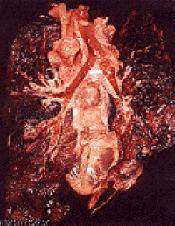 Рак
легкого
у
курящего 
человека.
Как влияет на детское  здоровье курение отца и матери?

  Курение родителей повышает риск того, что ребёнок заболеет астмой, сердечно – сосудистыми заболеваниями, будет чаще болеть респираторными заболеваниями, кариесом.

  Курение родителей повышает риск того, что ребёнок начнёт курить в очень юном возрасте.
Табачный дым не только вдыхается курильщиком, но и поступает в окружающий воздух. Вне затяжки он в основном создаёт условия для пассивного курения. В воздух попадает половина дыма плюс тот, что выдыхает курящий. Вполне понятно, что такой воздух загрязнён никотином, окисью углерода, аммиаком, радиоактивными веществами и другими вредными компонентами.

         В помещении, где курят, загрязнённость воздуха может увеличиться в 6 раз. 
    Люди, работающие в пропитанном сигаретным дымом воздухе учреждений, как бы выкуривает до 20 сигарет ежедневно.
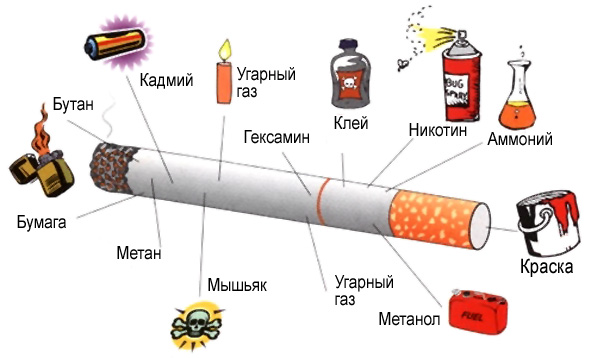 «Курение - медленное самоубийство».
    Скажи себе : «Нет!»
Прекращать дурные привычки надо сразу. 
Занятия спортом укрепляют волю, делают человека бодрым, здоровым, отвлекают его от вредных наклонностей.
Человек с сильной волей никогда не начнет курить!

От причин, связанных с употреблением табака, 
умирает каждый пятый.
Вдумайтесь в эти цифры и факты. Здоровье не купишь.
"Преступление и наказание"
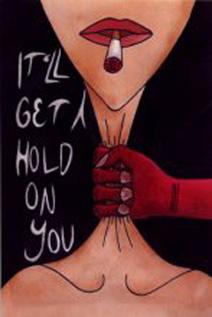 С табачным зельем во все времена велась
                 жестокая борьба.
Англия – вычитают деньги из зарплаты за время, 
                    проведенное в  курительной комнате.
Дания – запрещено курить в общественных местах.
Сингапур – курение – 500 долларов штраф. 
                        Нет рекламы на табачные изделия.
Финляндия – врачи установили 1 день – 17 ноября, когда курильщики приходят на работу без сигарет.
Франция – после антитабачной компании число курильщиков сократилось более чем на 2 миллиона человек.
Россия – принят федеральный закон об ограничении курения на рабочих местах(в силу вступил 14 января 2002 г).
Хочешь жить –   бросай курить!
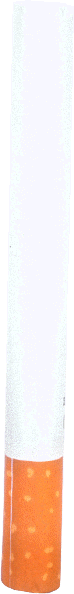 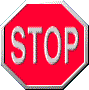